Session 3: Addressing the FundamentalsStandards 2, 3, and 4Governance and OperationsOctober 2021
Training Objectives
To write a successful self-study report.
To discuss the role of program governance and operations, highlighting areas that often challenge programs during the accreditation process and providing guidance for success.
To participate in an exercise on applying the four required tenets of diversity, equity, and inclusion plans.
2
Questions and Answers
Please use the Chat box at the bottom of the page to ask questions.
We will monitor questions throughout the session. 
Let us know the slide number or subject related to your question.
Questions will be addressed during the Question and Answer period.
3
Preconditions for Accreditation Review
Program Eligibility – establishes that the program is qualified for and capable of being evaluated.
Public Service Values – the mission, governance, and curriculum of eligible programs shall demonstrably emphasize public service values. 
Primary Focus – only master’s degree programs that prepare students to be leaders, managers, and analysts in the professions of public service.
Course of Study – the normal expectation for students studying for professional degrees in public service is at least 36 semester credit hours of study.
4
Self-Study Report
The overarching goal of the 2021 Accreditation Institute is to help participants write a successful and meaningful self-study report. 
The ultimate goal is to obtain accreditation, which provides a reliable and trustworthy indication of value and quality to all stakeholders of the respective program.
5
Administrative Capacity:Standard 2.1
The program will have an administrative infrastructure appropriate for its mission, goals, and objectives in all delivery modalities employed.
Programs often face challenges with this standard, relying on program directors for administrative support. Information needs to be provided on how the program director’s workload is managed when this occurs – course release for example.
6
Basis of Judgment:Standard 2.1
The program’s administrative infrastructure fits its activities, including geographic location of program delivery, use of technology in program delivery, and type of program (traditional, accelerated, executive). 
The normal expectation is for the program to have an identifiable director who provides an appropriate focus of attention, direction, and accountability.
7
Faculty Governance:Standard 2.2
An adequate faculty nucleus – at least five full-time faculty members or their equivalent – will exercise substantial determining influence for the governance and implementation of the program.
Some programs struggle with demonstrating how these faculty members provide adequate faculty governance. Evidence is needed on how the nucleus faculty governs the policies and procedures of the program, including its role in curriculum development and in the promotion and tenure process.
8
Basis of Judgment:Standard 2.2
The normal expectation is for program nucleus faculty to participate in recruiting, promoting, and awarding tenure to their colleagues, as well as to participate in making other policies related to the design and delivery of the program.  Participation is broadly defined.  For example, it could mean participation on faculty search, promotion, or tenure committees. Deviations from the normal expectation may be justified based on the program’s mission.
The faculty nucleus, which is identifiable to parties outside of the program, includes a minimum of five (5) full-time faculty or their equivalent who conduct the teaching, research and service responsibilities entailed in the program’s mission. Fewer than five might be justified if a program can clearly demonstrate the capacity of the nucleus to teach; advise; engage in public and nonprofit affairs, administration, and policy scholarship and service; expose students to a variety of perspectives; and to govern student admissions, plan curriculum and otherwise administer the program to promote student and faculty success.  The sufficiency of the faculty nucleus beyond five depends upon the requirements of the program’s mission, its size, curriculum design and delivery formats, and student success. 
COPRA accepts as evidence that (for every location and modality) students are being taught by an adequate faculty nucleus who are engaged in the implementation of the program where: at least 50 percent of the courses are taught by full time faculty (employed by the institution) and at least 50 percent of the courses delivering required competencies are taught by qualified nucleus faculty members employed by the institution.
9
Faculty Qualifications:Standard 3.1
The program’s faculty members will be academically or professionally qualified to pursue the program’s mission.
Programs often neglect to provide the necessary detail on being academically or professionally qualified, including how these definitions are in alignment with the program’s mission and its promotion and tenure policy.
10
Basis of Judgment:Standard 3.1
Faculty who teach in accredited programs must be academically or professionally qualified.
The program’s decision to use professionally qualified faculty should be consistent with its mission.
In general, a professionally qualified faculty member will have a terminal level degree in his or her area of responsibility. The burden is on the program to document the qualifications of all its faculty members. One way to demonstrate that a program’s faculty members meet this standard is if at least 75 percent of nucleus faculty are academically qualified to pursue the program’s mission. A faculty member can be professionally qualified by virtue of having a record of outstanding professional experience directly relevant to the faculty member's program responsibilities. 
As a general rule COPRA does not consider it appropriate for a program to have faculty that are neither academically or professionally qualified.  If a program lists a faculty member who is neither academically or professionally qualified the burden of proof is on the program to show that it was appropriate in an emergency situation and should explain what steps it is taking to ensure the quality of instruction/the course was not adversely affected.
Where nucleus faculty members come from departments outside the program, clearly defined responsibilities – such as official assignment of duties or joint appointments—should be identified.
The program will have systematic steps and strategies for, and investment in, individual faculty career development to ensure that faculty members sustain and improve their academic and professional qualifications.  
Program faculty should represent diverse substantive areas in public service consistent with the program’s mission and defined competencies.
11
Faculty Diversity:Standard 3.2
Standard 3.2 states, “The program will promote equity, diversity, and a climate of inclusiveness through its recruitment, retention, and support of faculty members.”
Diversity, equity, and inclusion plans, which are required, must demonstrate how programs promote faculty diversity and how they promote an inclusive environment.
12
Basis of Judgment:Standard 3.2
There are program specific goals, steps, and strategies that demonstrate evidence of good practice in recruitment, retention, and support of faculty consistent with its mission and context. 
The program’s diversity, equity, and inclusion strategies provide a framework for evaluating the efforts of the program. Evidence can be found in the diversity of the full- and part-time faculty, the research interests of the faculty, the curricular content, as well as other measures.  
The program’s data on recruitment and retention demonstrate adherence to the program’s diversity, equity, and inclusion strategies.
The program demonstrates that it appreciates diversity, equity, and inclusion, broadly defined in the context of the program and its mission, as critical in today’s workplaces and professional environments. 
The program takes steps to acknowledge and eliminate biases and program cultures that impact faculty recruitment, retention, and development.
13
Research, Scholarship, and Service:Standard 3.3
Program faculty members will produce scholarship and engage in professional and community service activities outside of the university appropriate to the program’s mission, stage of their careers, and the expectations of their university. 
Universities often support scholarship activities over engagement activities; therefore, programs should look for ways to support their faculty who pursue engagement activities – research assistants for example.
14
Basis of Judgment:Standard 3.3
Faculty engage in public service scholarship and service, appropriate to the program’s mission and goals.
The program’s collective research, scholarship, and service positively impact its community and the public service field.
15
Student Recruitment and Admissions:Standards 4.1 and 4.2
The program will have student recruitment practices appropriate for its mission and will apply well-defined admissions criteria appropriate for its mission.
Programs should address how faculty governance is involved in these two extremely important processes in addition to documenting recruitment practices and admissions criteria.
16
Basis of Judgment:Standard 4.1
The program’s recruitment efforts should reflect the program’s target population, intended applicant “characteristics,” commitment to diversity, and student body composition, as defined by the program mission. The rationale for this judgment is that if the preponderance of students applying to the program does not represent the type of student the program covets, then the program would need to reevaluate its recruitment efforts.  Recruitment efforts produce a diverse application pool with the potential to support achievement of the program’s mission.
17
Basis of Judgment:Standard 4.2
The program implements minimum thresholds for admission and clearly defines, and communicates, these requirements as well as any program prerequisites. 
The program follows its admission policies, which should be based on a combination of indicators appropriate to its mission.  
Admission policies produce a diverse student body that supports achievement of the program’s mission.
18
Support for Students:Standards 4.3
The program will ensure the availability of support services, such as curriculum advising, internship placement and supervision, career counseling, and job placement assistance to enable students to succeed or advance in careers in public service in careers in public service.
Programs often point toward other university units as evidence of this support – career services for example. Information is needed on how students are informed of these services and how they interact with them.
19
Basis of Judgment:Standard 4.3
The program has established academic continuance and graduation standards, and an advising system to support achievement of those standards, that students are informed of and participate in.  
Evidence that a preponderance of admitted and enrolled students completed the degree.
The program provides services that help students achieve their educational, internship and career objectives.   
Job placement statistics, internship participation, graduate career opportunities, and employment are in line with the program mission.
20
Student Diversity:Standards 4.4
The program will promote diversity and a climate of inclusiveness through its recruitment and admissions practices, retention efforts, and student support services.
Diversity, equity, and inclusion plans, which are required, must demonstrate how programs promote student diversity and how they promote an inclusive environment.
21
Basis of Judgment:Standard 4.4
There are specific goals, steps, and strategies that demonstrate evidence of good practice in recruitment, retention, and support of students consistent with its mission and context.
The program provides a supportive and inclusive educational climate for a diverse student population.  
The program’s recruitment activities reflect a consideration of diversity (with respect to its mission), through its selection of media, audience, and resourcing; and in the eventual composition of its entering students.  
The program’s diversity, equity, and climate of inclusion strategies provide a framework for evaluating the efforts of the program. Evidence can be found in the diversity of the student body, the curricular content, as well as other measures.  
The program’s data on recruitment and retention demonstrate adherence to the program’s diversity, equity, and inclusion strategies.
The program demonstrates that it appreciates diversity, equity, and inclusion, broadly defined in the context of the program and its mission, as critical in today’s workplaces and professional environments. 
The program takes steps to acknowledge and eliminate biases and program cultures that impact student recruitment, retention, and success.
22
Exercise
The MPA program at Big Sky University has the following statement in its DEI plan: We value student diversity, and we track the student diversity rate. Is this declaration in conformity with the four required tenets of DEI plans?     
Connection to mission and outcomes.
Efforts to promote DEI.  
Demonstrable evidence of good practice.
Framework for evaluating results.
23
Questions and Answers
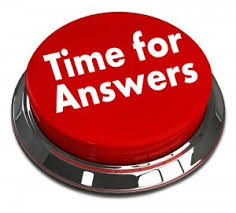 24
Conclusion
Key takeaways from this training session are to reflect upon how the program’s mission continues to play a role in the accreditation process beyond Standard 1 and to review some of the common challenges found within Standards 2, 3, and 4.
The purpose of Session 4, which is the next training session, is to address the dimensions of standards 5, 6, and 7.
25